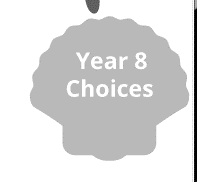 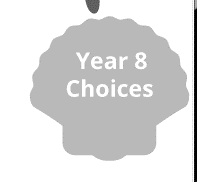 ST MARY’S MENSTON – MEDIA SUBJECT INTENT
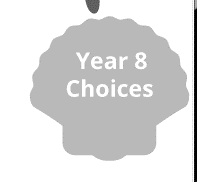 SUMMER
TERM
The intent of our English department is:
To enrich the cultural, intellectual, social, and spiritual lives of all our students through continuous access to cultural capital, knowledge, and skills.
To empower those in our care by creating engaged, articulate, and critical students who are aspirational in their outlook and who constantly question what it is to be in this world.
SPRING
TERM
AUTUMN
TERM
HOW CAN I SUPPORT 
AT HOME
YEAR 10
LEARNING
ASSESSMENT
OPPORTUNITY AND FAITH
Component 1: Section A
(1) Media Language:
Critical response that considers how a media text communicates meaning.
Component 1: Exploring Media

Section A:
Exploring Media Language and Representation
The Guardian, The Sun, This Girl Can, GQ, Pride
Engage with a variety of media products on a regular basis.
Revision Classes
Utilise the resources uploaded to SharePoint.
National Science and Media Museum Trip
Component 1: Section A
(2) Representation:
Critical analysis that considers, contextual factors, as well as representation of gender, ethnicity etc.
Revisit media products regularly. Create resources that track the key ideas within media products being studied.
Component 1: Section B
(3) Media Industries:
Critical analysis that responds to specific questions on media industries.
Component 1: Exploring Media

Section B:
Exploring Media Industries and Audiences
The Sun, The Archers, Fortnite, No Time to Die
Visiting Speakers
SUBJECT- MEDIA
Component 1: Section B
(4) Media Audiences:
Critical analysis that responds to specific questions on media audiences.
Script Writing Competitions
Research and undertake independent work to ensure NEA product is of a high standard.
Subscription to Massolit
Submission of different components of the NEA.
Component 3: Creating Media Products
NEA
Visit media museums such as Bradford Science and Media museum, Manchester Media City etc.
Component 2: Section B
(3) Music - Representation:
Critical analysis of representation within the music industry – focused on a specific artist(s)
Component 2: Understanding Media Forms and Products

Section B: 
Music (music videos and online media)
Thoroughly revise for the PPE: use SharePoint, exercise books, internet, YouTube etc.
Year 10: PPE1
Component 1:
Full Exam
The English Department follows a spiral curriculum. This means key skills and knowledge are continuously revisited and developed through the study of progressively challenging texts, tasks, and knowledge. The increasing depth and complexity of each reiteration ensures: learning builds on prior knowledge, schemas continuously evolve, understanding becomes more profound.
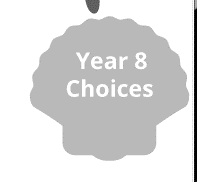 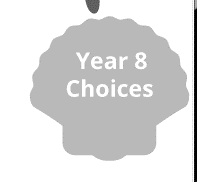 ST MARY’S MENSTON – MEDIA SUBJECT INTENT
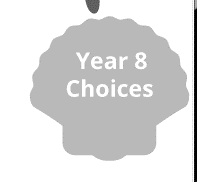 SUMMER
TERM
The intent of our English department is:
To enrich the cultural, intellectual, social, and spiritual lives of all our students through continuous access to cultural capital, knowledge, and skills.
To empower those in our care by creating engaged, articulate, and critical students who are aspirational in their outlook and who constantly question what it is to be in this world.
SPRING
TERM
AUTUMN
TERM
HOW CAN I SUPPORT 
AT HOME
YEAR 11
LEARNING
ASSESSMENT
OPPORTUNITY AND FAITH
Engage with a variety of media products on a regular basis.
Revision Classes
Component 2: Understanding Media Forms and Products

Section B: 
Music (music videos and online media)
Component 2: Section B
(4) Music – Media Industries:
Critical analysis of  music websites within the music industry – focused on a specific artist(s)
Utilise the resources uploaded to SharePoint.
National Science and Media Museum Trip
Component 2: Section A
(1) Media Language:
Critical analysis that responds to a two minute extract from Luther.
Component 2: Understanding Media Forms and Products

Section A: 
Television – Crime
(Luther, The Sweeney)
Revisit media products regularly. Create resources that track the key ideas within media products being studied.
Visiting Speakers
Component 2: Section A
(2) Media Contexts:
Critical analysis responding to an aspect of representation within crime drama.
SUBJECT- MEDIA
Script Writing Competitions
Research and undertake independent work to ensure NEA product is of a high standard.
Component 1: Exploring Media

Structured Revision
Year 11: PPE
Component 1: Full Exam
Subscription to Massolit
Component 3: Creating Media Products

Finalising NEA
Submission of the NEA.
Visit media museums such as Bradford Science and Media Museum, Manchester Media City etc.
Various Spiral Tasks in response to required revision.
Component 2: Understanding Media Forms and Products

Full Structured Revision Programme
Thoroughly revise for the PPE: use SharePoint, exercise books, internet, YouTube etc.
Year 11: PPE
Component 2: Full Exam
The English Department follows a spiral curriculum. This means key skills and knowledge are continuously revisited and developed through the study of progressively challenging texts, tasks, and knowledge. The increasing depth and complexity of each reiteration ensures: learning builds on prior knowledge, schemas continuously evolve, understanding becomes more profound.